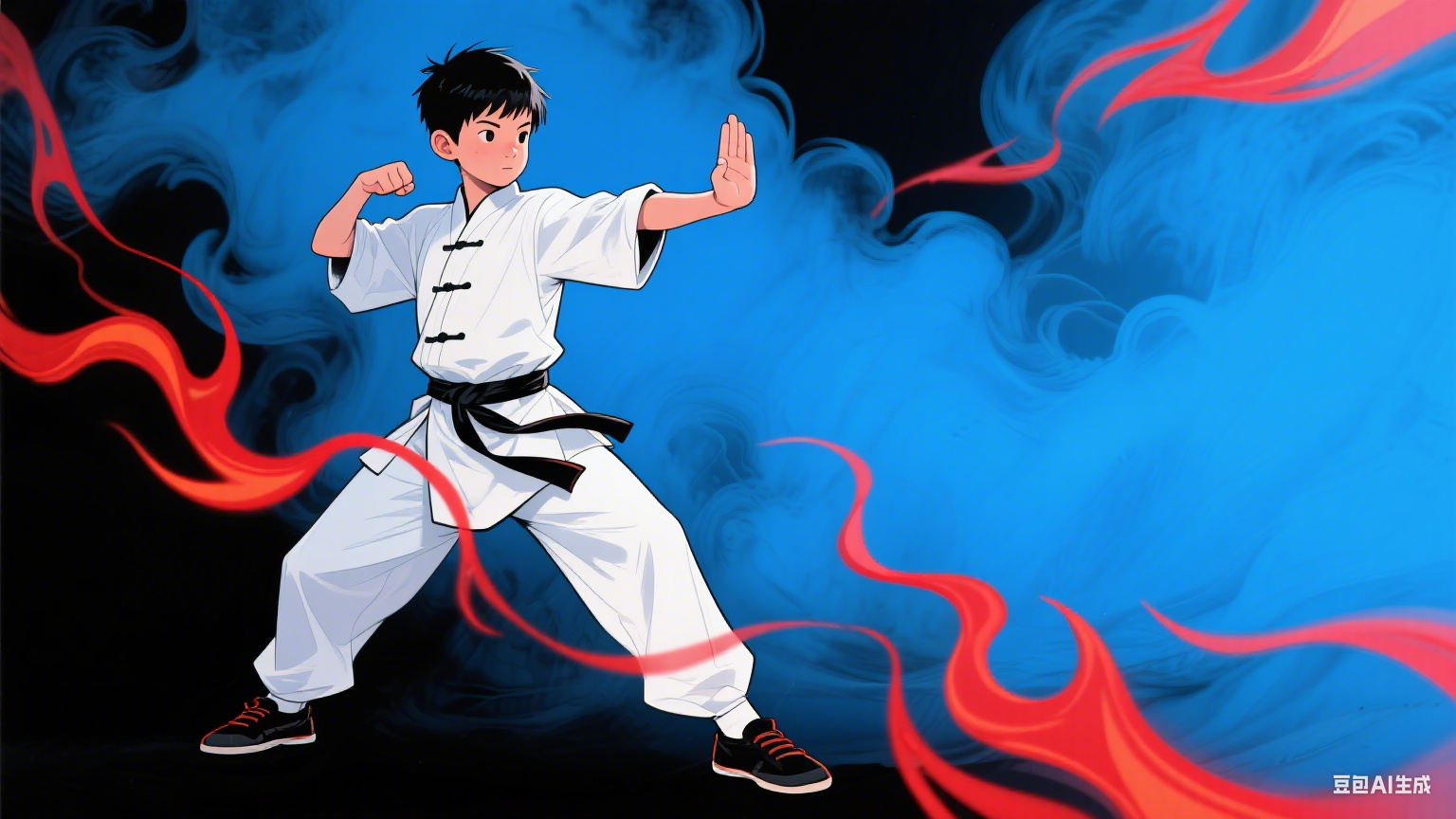 武术类水平三大单元教学设计

                                     汇报人：付强
POWERPOINT DESIGN
目 录
单元信息元素
单元目标
单元教材分析
01
02
03
单元学情分析
单元主要教学内容
单元教学重难点
04
05
06
单元开放式学习环境
单元过程结构图
单元检测内容及评价
07
08
09
单元教学反思
单元作业设计
课时教学设计
10
11
12
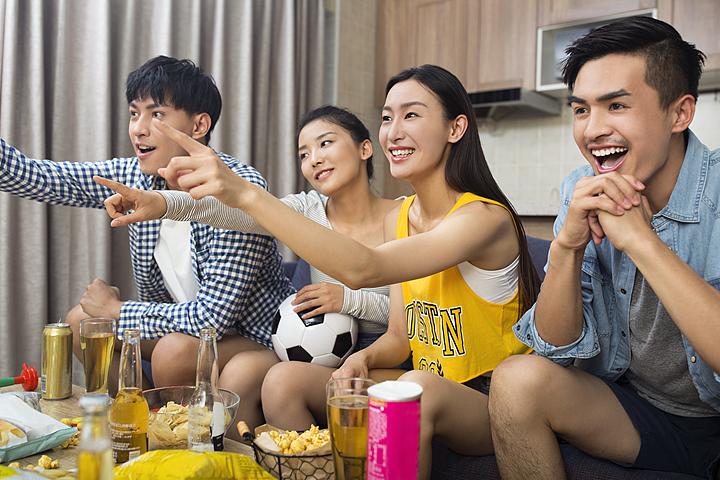 PowerPoint design
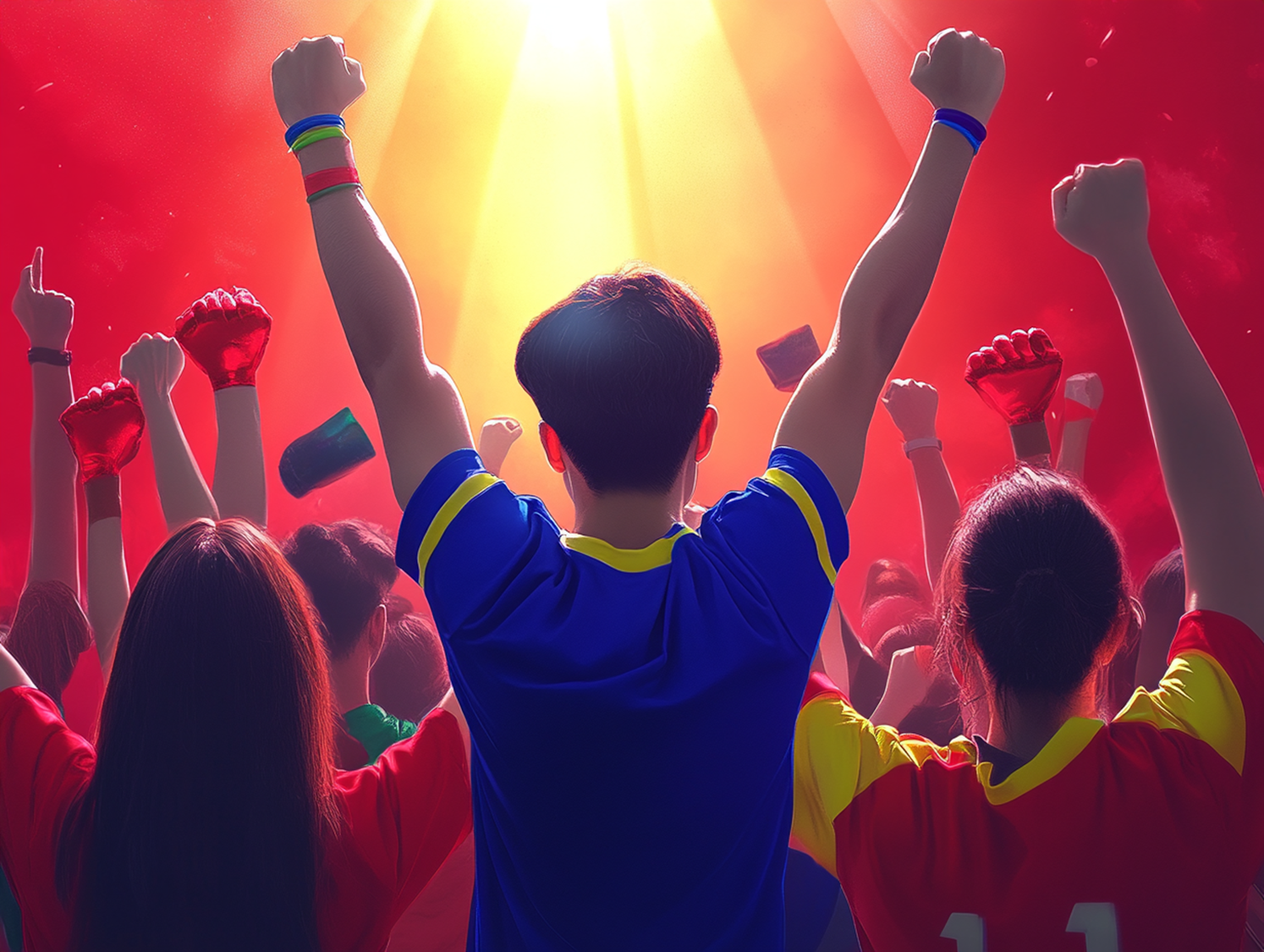 01
单元信息元素
20XX
POWERPOINT DESIGN
主题与适用年级
适用年级
小学六年级（符合《体育与健康课程标准》水平三阶段要求）
主题
01
基于 “攻防技理与文化传承” 的武术大单元教学（融合 “四击八法” 学科大概念，渗透 “形神兼备、内外合一” 武术哲学思想）
02
课时：
必修（《义务教育体育与健康课程标准》"中华传统体育类运动
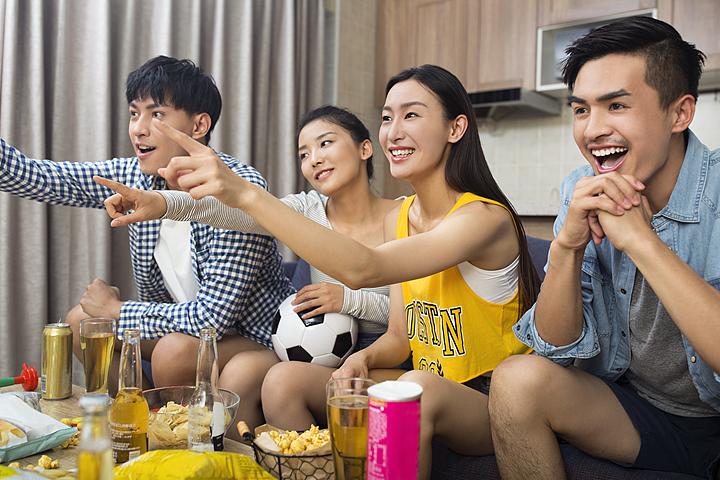 PowerPoint design
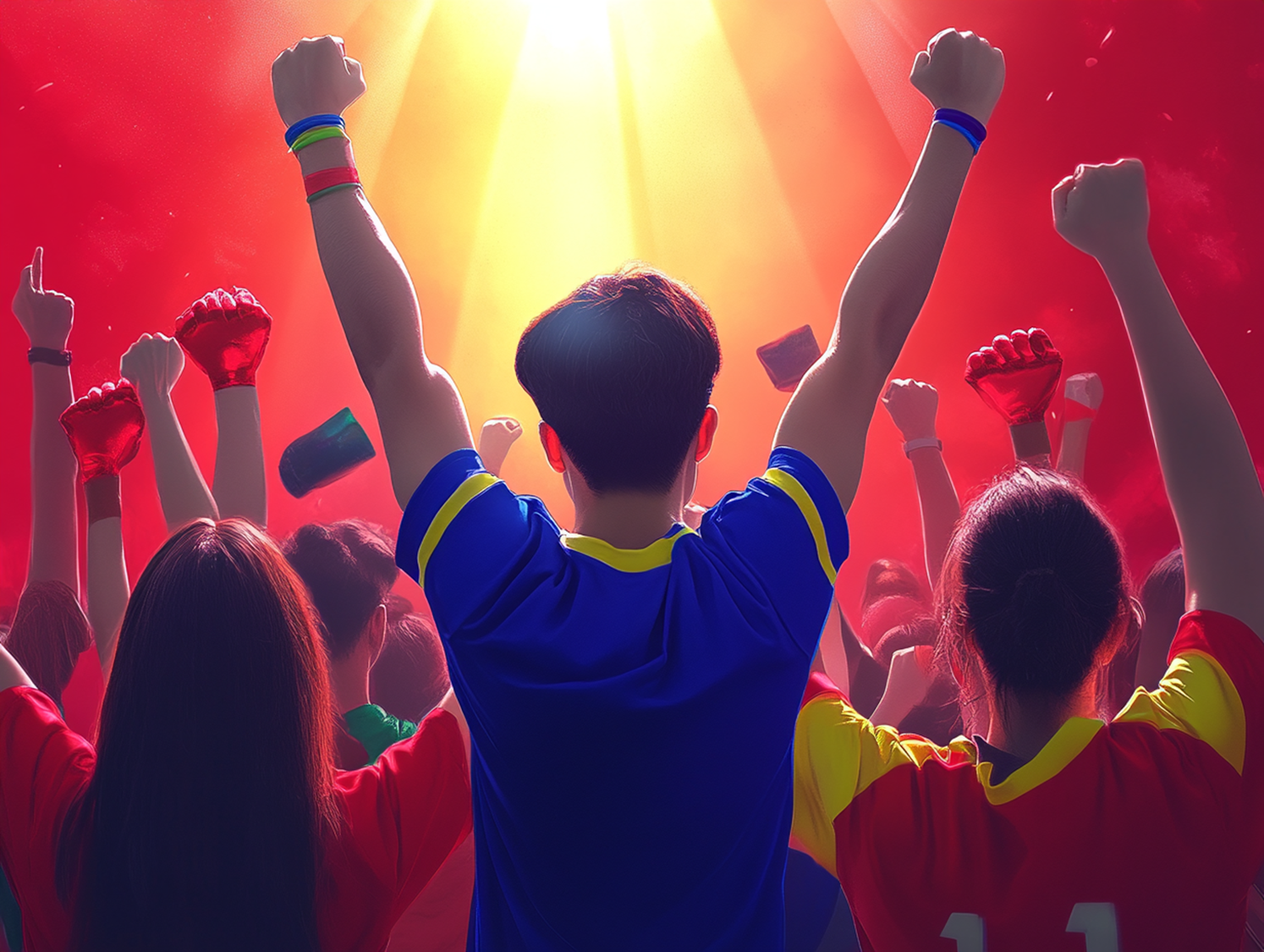 02
单元目标
POWERPOINT DESIGN
运动能力
能规范完成长拳 “三型四法”（拳 / 掌 / 勾手型，弓 / 马 / 仆步型，冲 / 推 / 蹬 / 弹技法），动作规格达标率≥95%，通过三维动作捕捉技术检测关节角度误差≤5°；完整演练少年拳 12 式套路，节奏与《少年中国》音乐节拍偏差≤0.5 拍，通过肌电监测显示发力肌群募集顺序符合 “蹬地 - 转髋 - 拧腰 - 顺肩” 生物力学规律；在攻防对抗中运用 “格挡 - 冲拳” 组合技术，通过反应时测试仪记录平均反应时间≤0.3 秒，成功防御率≥80%。
健康行为
建立 “RPE 主观用力感觉量表（6-20 级）” 监测体系，在体能训练中维持 12-15 级强度区间，运动后 3 分钟心率恢复至安静值 ±10%；：能识别武术练习中 “膝盖内扣（Q 角＞15°）”“含胸弓背（胸椎后凸角＞40°）” 等 5 类生物力学风险，采取泡沫轴放松、肌肉贴扎等预防措施；掌握 “运动后 30 分钟内补充 20g 蛋白质 + 60g 碳水化合物” 的恢复原则，自主制定 3 天周期营养食谱；在不同场地（如 200㎡防滑垫 / 4m×6m 硬质场地）完成套路演练，通过空间定位测试评估位移误差≤30cm。
体育品德
严格执行 “抱拳礼” 规范（拳掌距胸 20cm，屈肘 30°），在礼仪测评中评委一致性评分≥9 分（10 分制）；在班级联赛中承担 “战术策划”“安全保护” 等角色，通过社会网络分析法测算团队互动频次≥5 次 / 课时；在体能极限挑战（如马步保持 20 秒）中，通过心率变异性（HRV）监测显示应激反应指数≤0.6，坚持完成率≥90%。
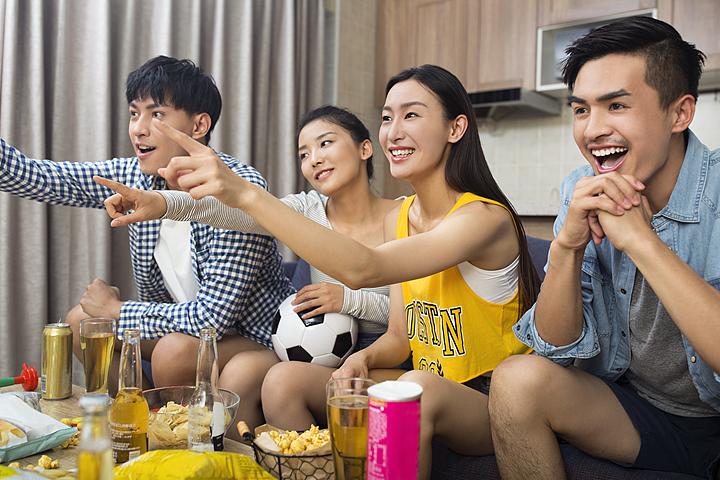 PowerPoint design
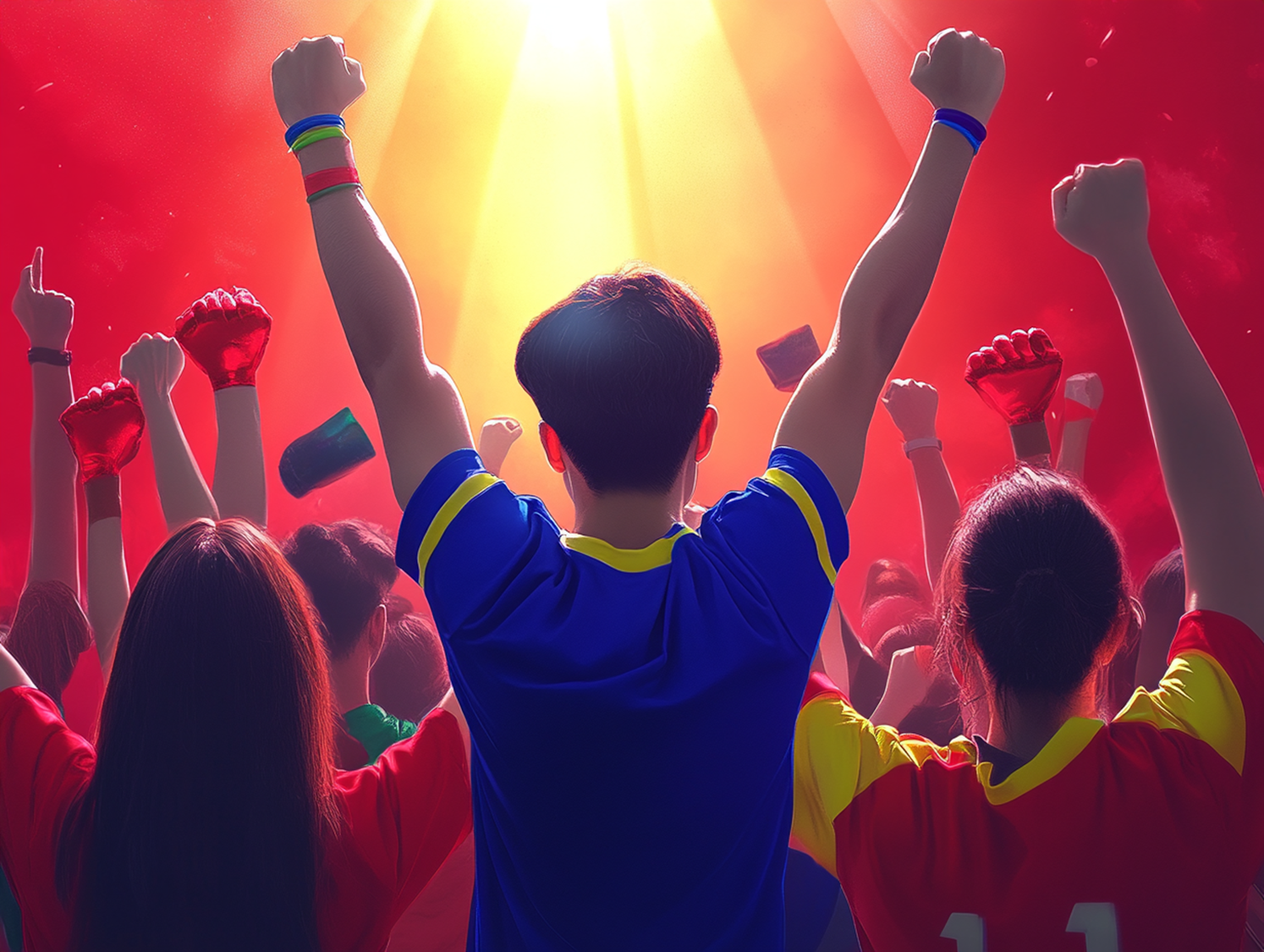 03
单元教材分析
20XX
POWERPOINT DESIGN
教材价值与地位
学科逻辑：本单元以人民教育出版社《体育与健康》小学全一册武术模块，长拳基本功构成武术技术 “母型”，其 “拧腰顺肩” 发力模式是刀术 “缠头裹脑”、剑术 “提膝劈剑” 等器械动作的基础；少年拳作为国家体委 1973 年创编的入门套路，12 式动作包含 “踢打摔拿” 四击元素的 70% 简化应用，符合 “从分解到整合” 的技能形成规律。
课程衔接：在水平四阶段中起到 “承上启下” 作用 —— 向上衔接水平三武术操的肢体协调性训练，向下为水平五中国武术段位制（一段长拳）考核奠定 “动作规格（占比 40%）”“演练水平（占比 30%）”“难度动作（占比 30%）” 的评分基础。
技能特点
生物力学特征：
冲拳动作：蹬地发力时地面反作用力峰值达体重 1.2 倍，通过高速摄像机捕捉显示肩肘关节角速度分别为 240°/s、300°/s；
仆步动作：支撑腿膝关节屈曲角度 135°，通过压力鞋垫监测显示重心投影线需落于足弓内侧 1/3 区域，否则易导致髌骨磨损。
动作迁移规律：课时 2 的马步定型（静力性练习）与课时 11 的马步推轮胎（动力性练习）形成 “稳定性 - 功能性” 训练链，经肌耐力测试显示股四头肌耐力提升 35%。
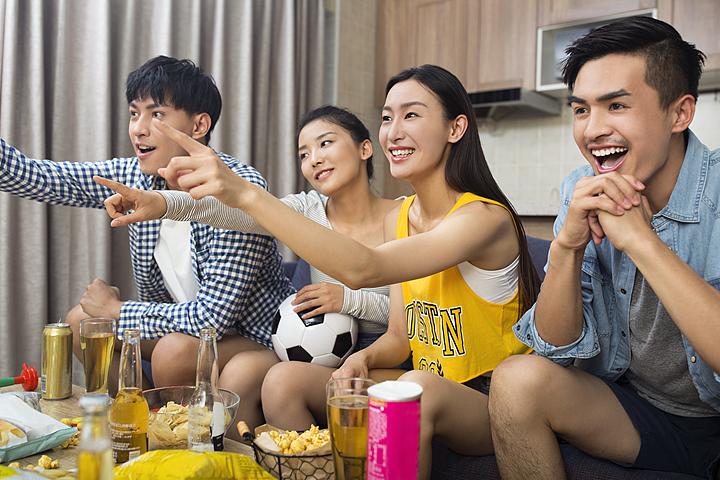 PowerPoint design
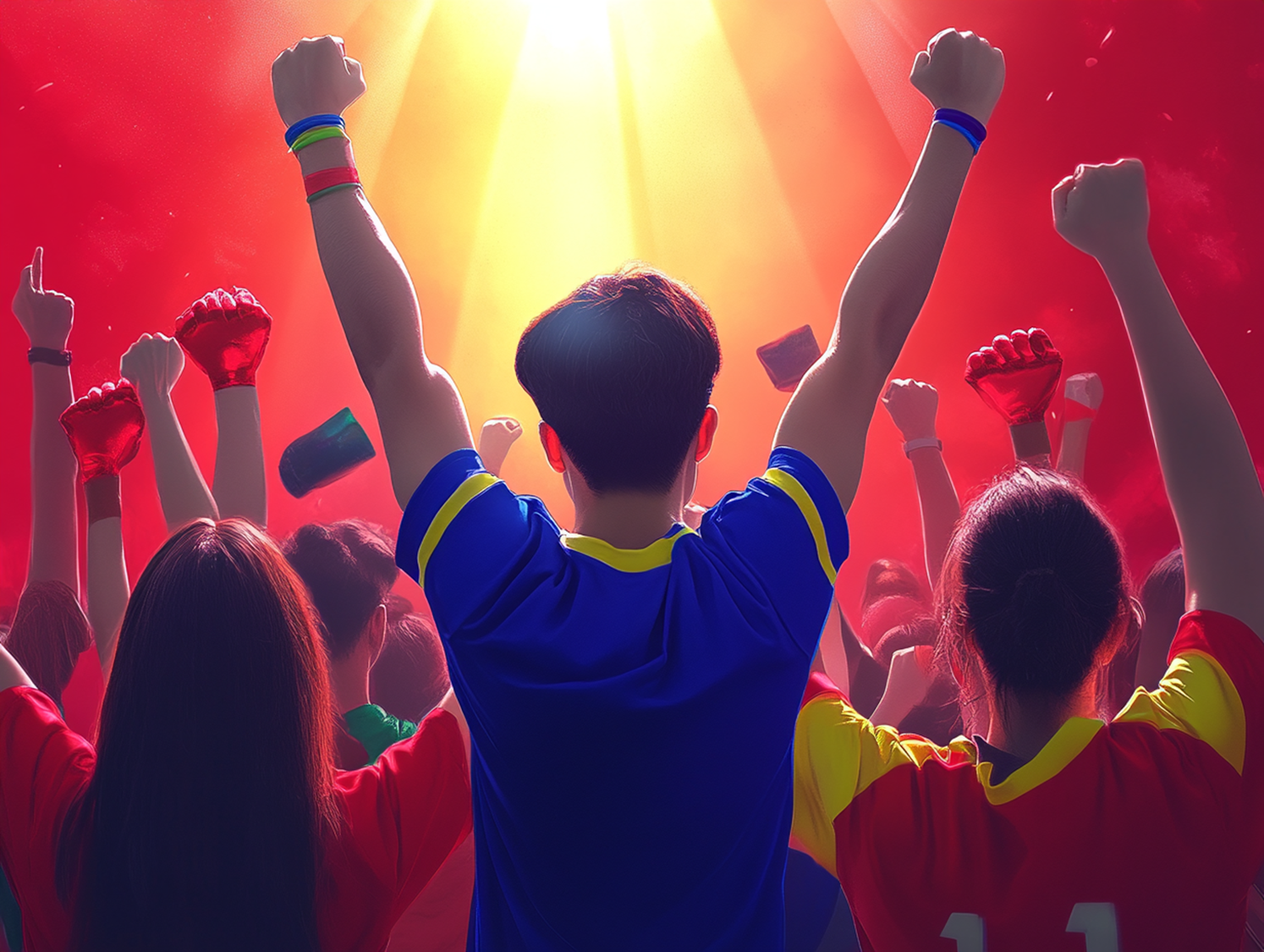 04
单元学情分析
20XX
POWERPOINT DESIGN
认知特点
    学生通过二段式测试发现，75% 学生认为 “武术实战 = 力量对抗”，存在对 “以巧破力” 战术原理的认知偏差，需通过 “杠杆原理” 类比（如格挡动作的力臂分析）纠正；六年级学生运动智能（72%）、视觉空间智能（68%）占比较高，适合采用 “动作镜像训练”“路线轨迹可视化” 等教学策略。
身心发展特点
下肢爆发力：适合开展跳箱冲拳（起始高度 20cm）分级训练；
柔韧素质：坐位体前屈平均值 9.5cm，需通过 “瑜伽带辅助 + PNF 拉伸”（本体感觉神经肌肉促进法）提升腘绳肌延展性。
神经发育特征：小脑浦肯野细胞数量达成人 90%，适合进行 “信号灯反应”（红灯格挡 / 绿灯冲拳）等程序性记忆训练，通过脑电图（EEG）监测显示动作自动化阶段 θ 波振幅降低 20%。
技能基础
正迁移：85% 学生能完成广播体操中的弓步姿势，但 70% 存在 “重心前移（超过足尖）” 问题，需通过 “扶杆深蹲”（杆贴背部）矫正骨盆前倾；

负迁移：60% 学生在体育课游戏中形成 “直臂挥拳” 习惯，与长拳 “拧腰顺肩” 要求存在动作冲突，需通过 “弹力带抗阻” 训练重建发力模式。
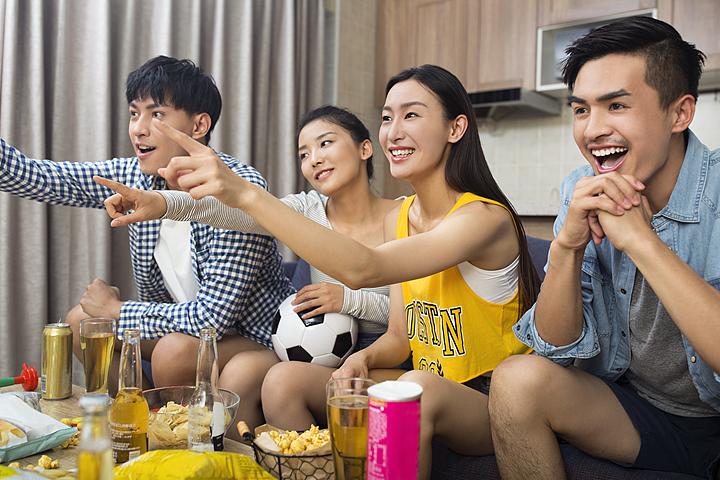 PowerPoint design
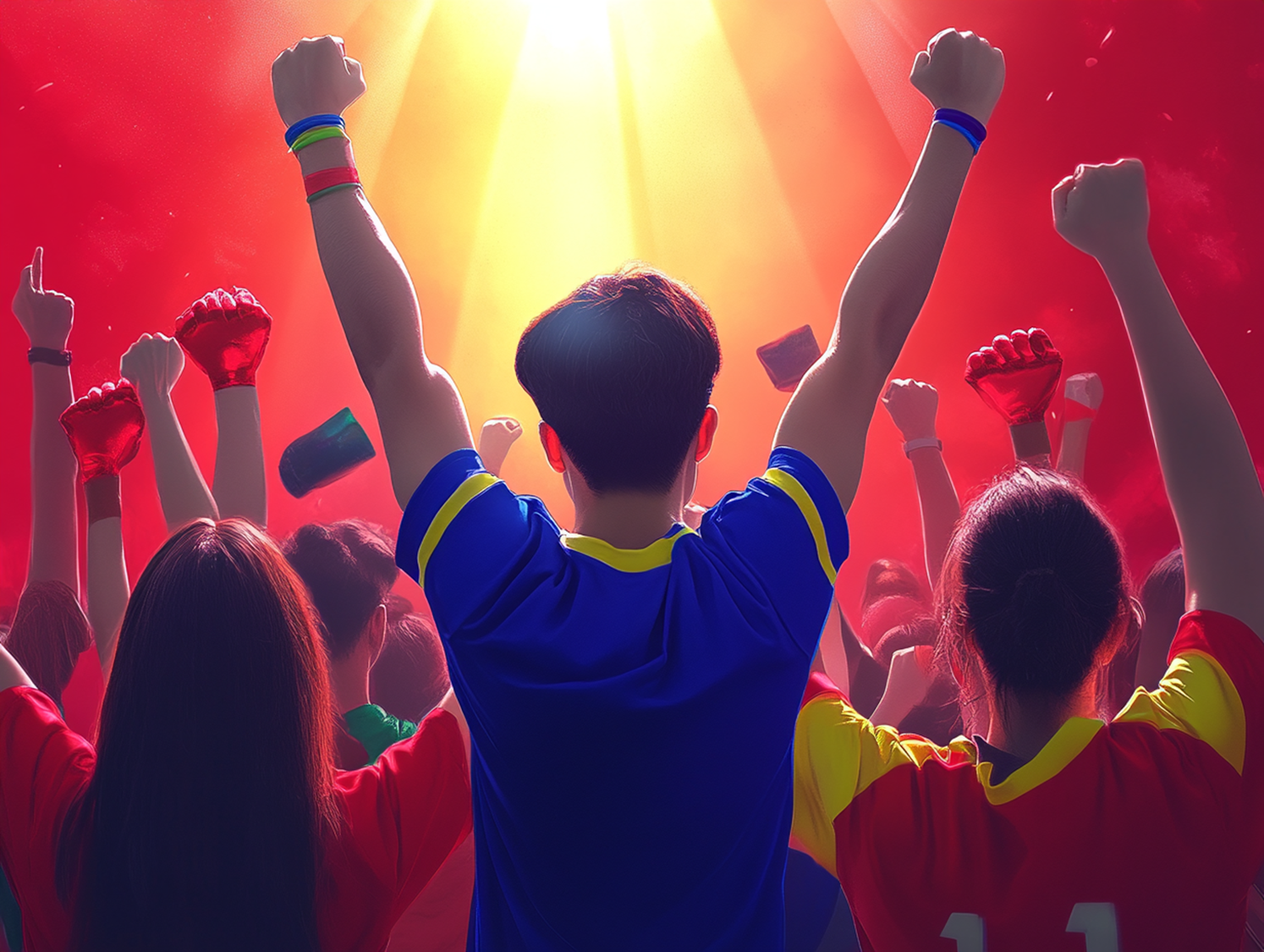 05
单元主要教学内容
20XX
POWERPOINT DESIGN
单元主要学习内容
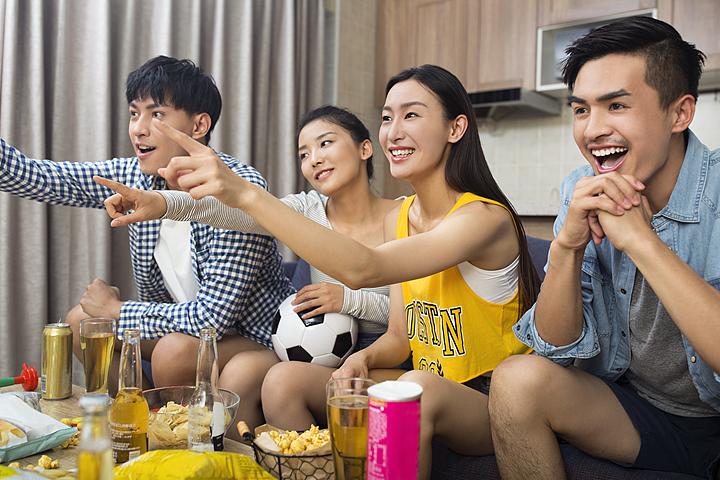 PowerPoint design
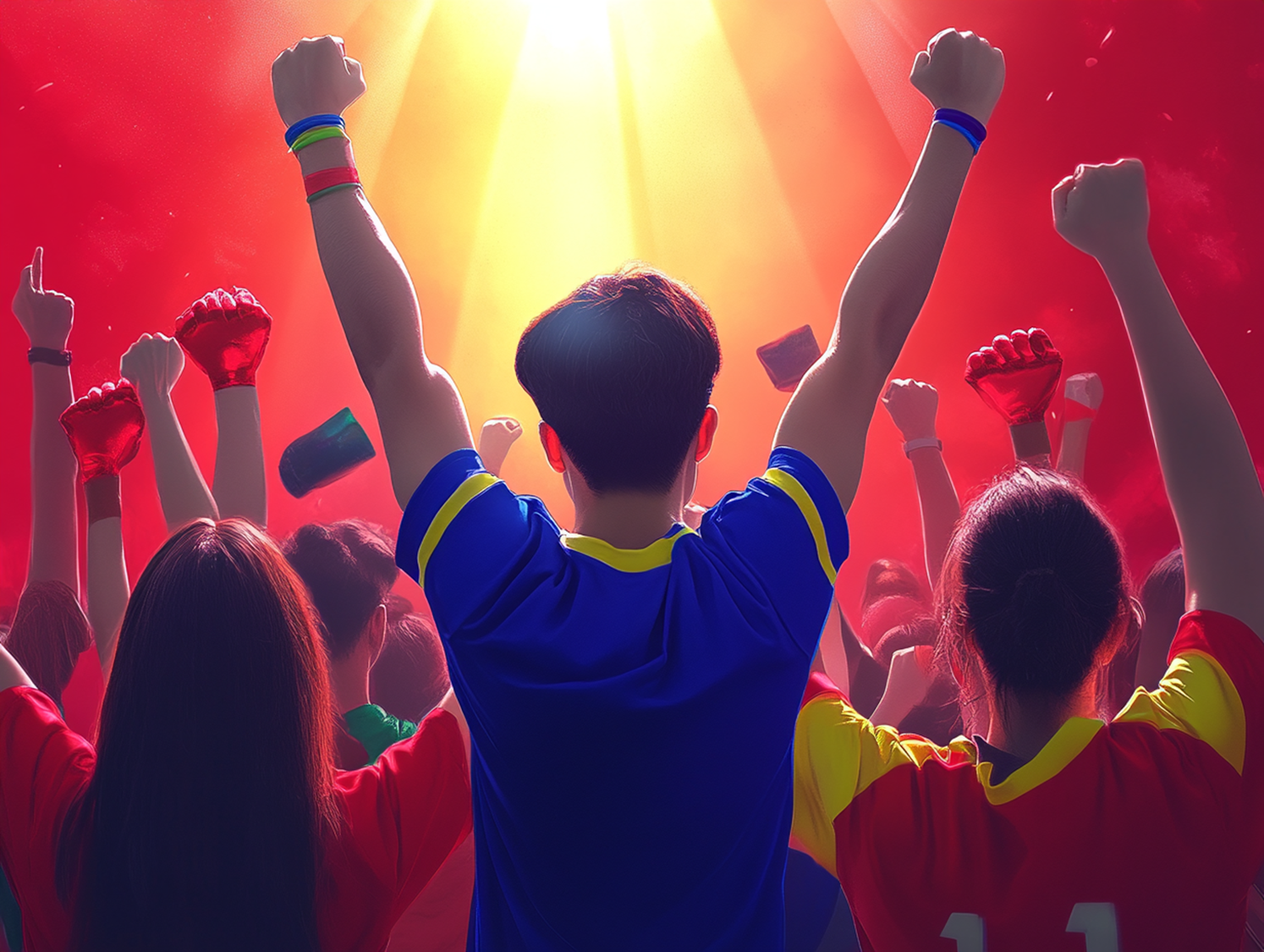 06
单元教学重难点
20XX
POWERPOINT DESIGN
学生学习的重难点
重点
难点
技术难点：少年拳 7-9 式 “仆步亮掌” 的三维动作协调 —— 需同时完成（1）支撑腿屈膝 135°；（2）摆动腿直腿贴地；（3）亮掌过顶（肩关节外展 180°），通过动作捕捉发现 70% 学生存在 “亮掌不同步” 问题（时间差＞0.3 秒）。
认知难点：理解 “力从脚跟发” 的动力学传递链，需通过 “压力鞋垫 + 肌电” 同步监测，直观展示蹬地时足底压力分布（前足 60%/ 后足 40%）与核心肌群激活顺序。
针对马步 “跪膝”（Q 角＞15°）问题，采用 “三维矫正方案”：生物力学矫正：使用弹力带进行 “抗阻伸膝” 训练（阻力 10-15N）；视觉反馈：通过镜子观察髌骨投影线与第二脚趾对齐；触觉提示：在膝关节内侧贴触觉贴纸，偏离时产生触感刺激。
学习内容的重难点
重点
难点
弓步推掌时躯干前倾（惯性测量单元显示重心投影超足尖3cm）
核心稳定性不足（腹横肌激活延迟0.2s）
格挡-冲拳组合反应时＞0.35s（合格标准≤0.3s）
视觉-运动通路延迟（P300电位潜伏期延长）
教学组织的重难点
重点
难点
动作错误即时纠正率仅65%

教师动线分析显示盲区占比38%
器械练习时碰撞风险（每课时平均1.2次）
学生体能差异大（立定跳远极差达0.8m）
教学方法的重难点
重点
01
"力从地起"原理理解率仅45%、动力学可视化不足、课时后半段动作质量下降（误差率增加2.3倍）
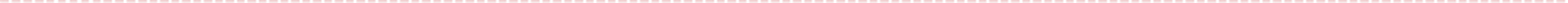 难点
02
武德教育停留表面（行为观察评分仅6.2/10）、情境真实性不足
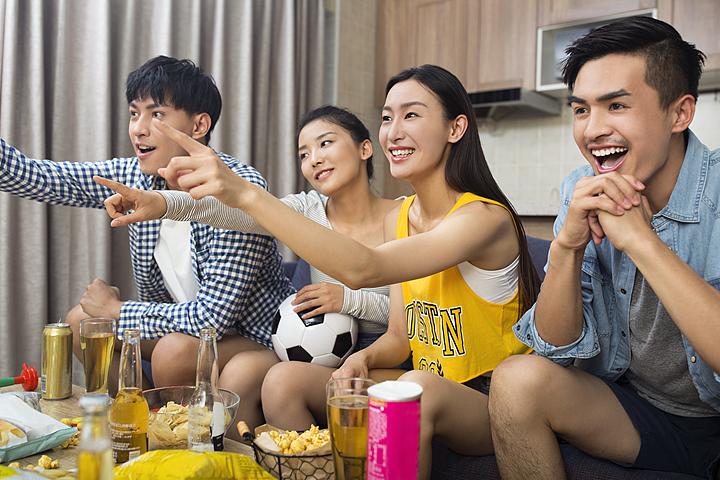 PowerPoint design
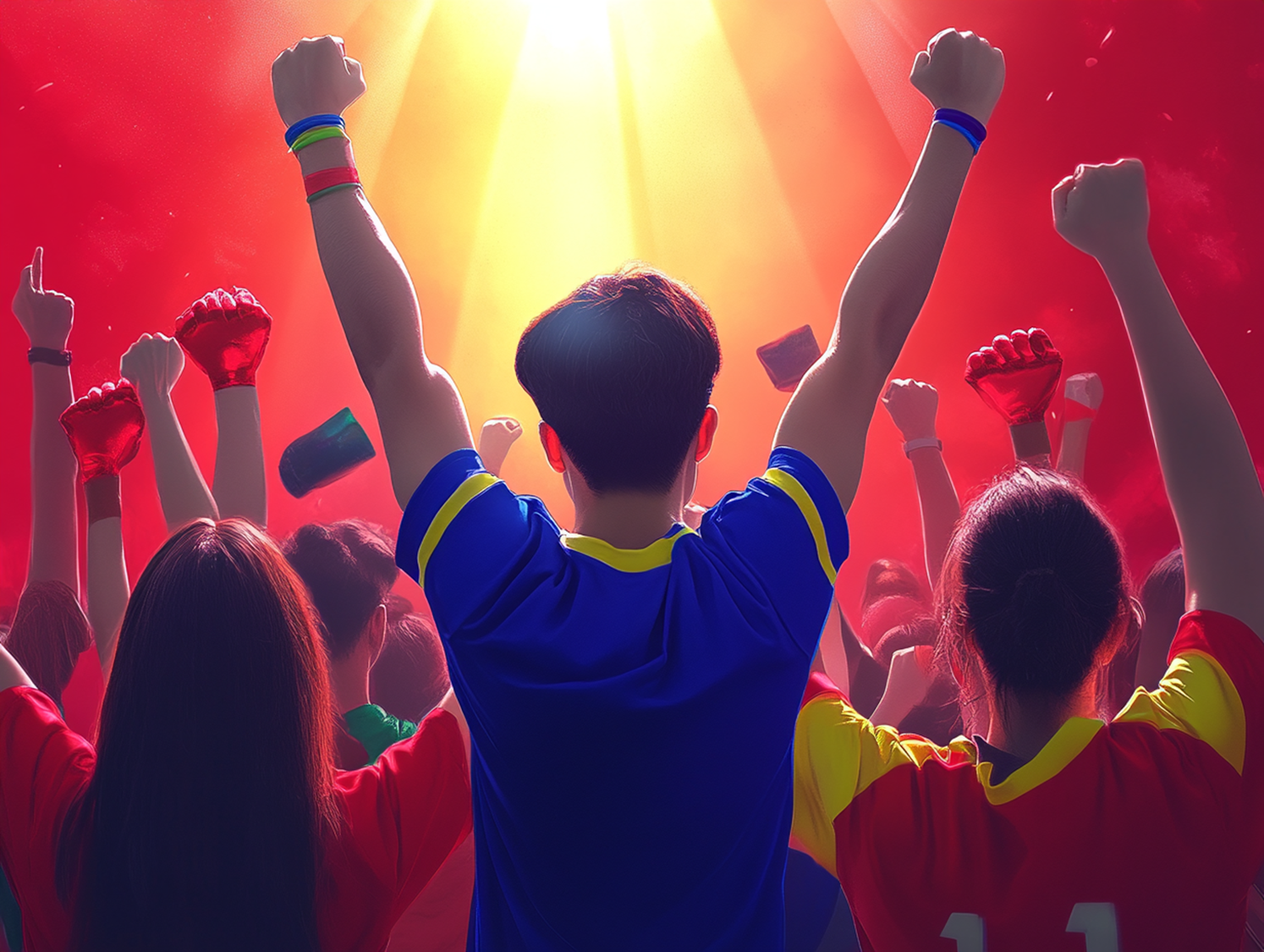 07
单元开放式学习环境
20XX
POWERPOINT DESIGN
物理环境
场地设施
- 200㎡防滑武术训练区，地面贴 8 字路线标记、马步站位点（间距 1.5m）
- 4m×6m 标准比赛场地，悬挂评分标准看板
- 体能训练区划分 3 个站点：下肢力量区（轮胎 20/30kg）、核心稳定区（1.2m 平衡棍）、爆发力区（40/60cm 跳箱）
辅助设备
- 压力发声垫（震脚发力位置标记）
- 弹力靶（可调节高度 1.2-1.5m，内置压力传感器）
- 角度仪（检测步型关节角度）、压力鞋垫（重心分布监测）
- 镜面墙（动作自我矫正）、扶杆（仆步平衡辅助）
虚拟环境
教学资源平台
互动交流平台
- 班级武术群（视频上传与动作诊断）
- 智能手环数据共享平台（心率、运动负荷曲线）
- 动作分析小程序（自动识别马步角度、冲拳路线）
- 少年拳 12 式分解视频库（含 0.5 倍慢动作、力流动画）
- 武术动作三维模型（可交互式查看关节运动轨迹）
- VR 全国武术锦标赛观摩系统（360° 视角）
人文环境
02
01
同学关系
师生关系
- 师徒制教学：首席教练（校队队员）、技术骨干（动作达标生）分层指导
- 个性化反馈：教师使用角度仪、肌电仪等工具进行科学纠错
- 武德对话：课间开展 "武术谚语解读" 微讨论（如 "拳打千遍，其义自见"）
- 异质分组：按技能、体能、性格三维度均衡组队
- 互助机制：同伴互检动作（如马步时用直尺测量大腿平行度）
- 良性竞争：设立 "每周进步奖"，鼓励同学间技术交流
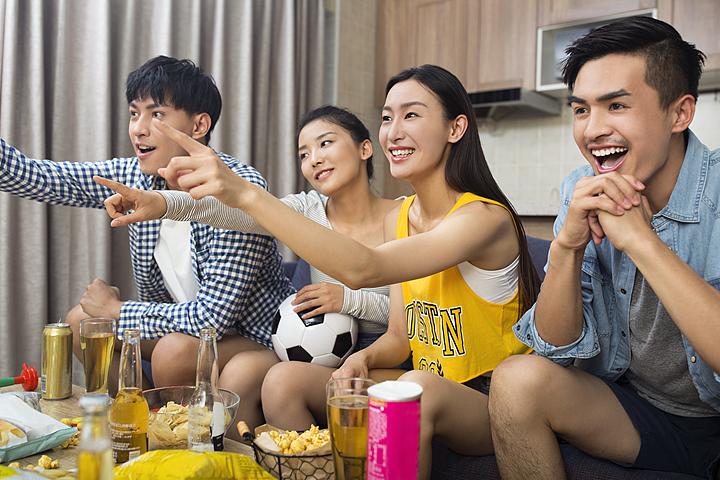 PowerPoint design
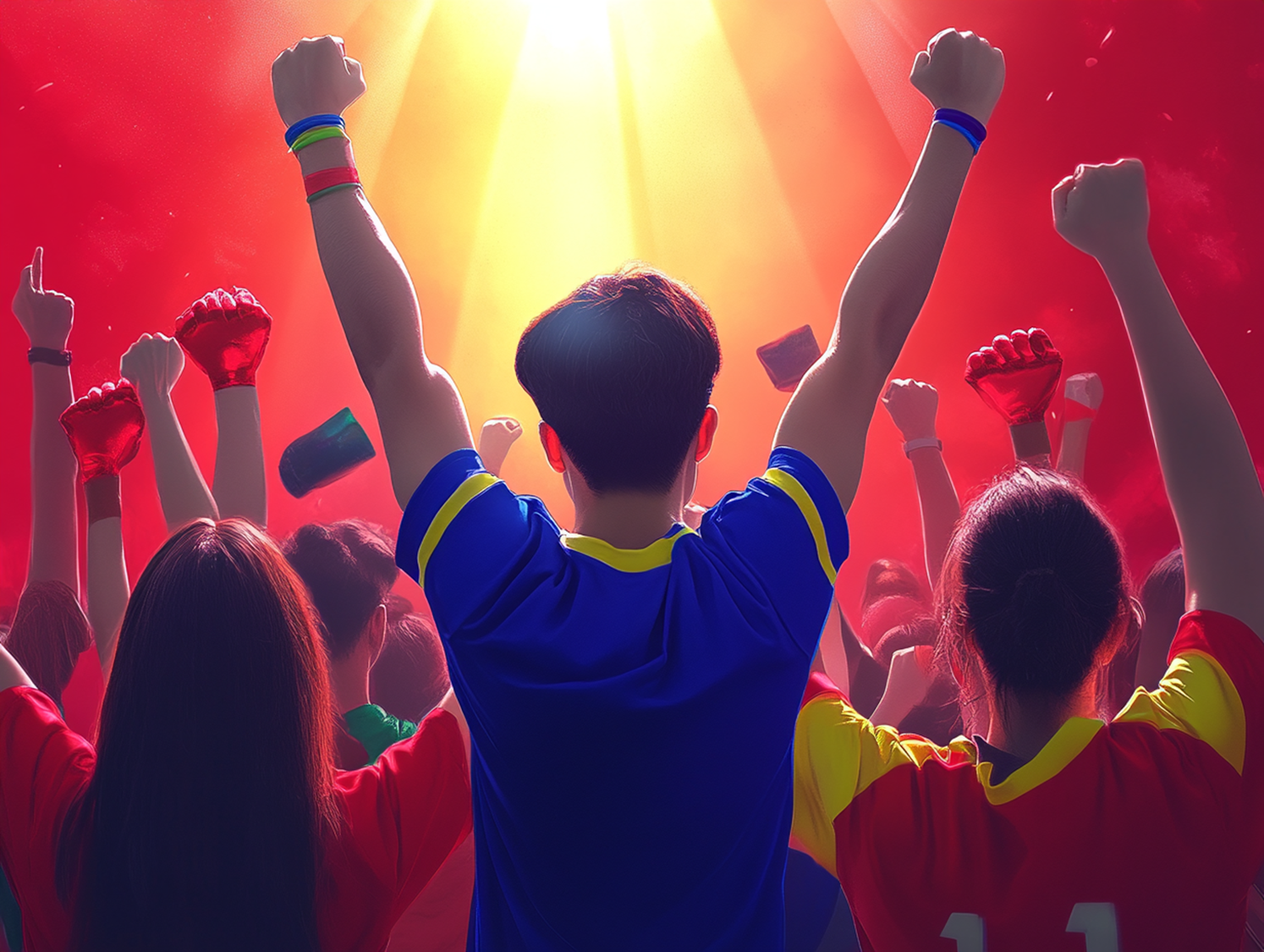 08
单元过程结构图
20XX
POWERPOINT DESIGN
单元过程结构图
单元过程结构图
单元过程结构图
单元过程结构图
单元过程结构图
单元过程结构图
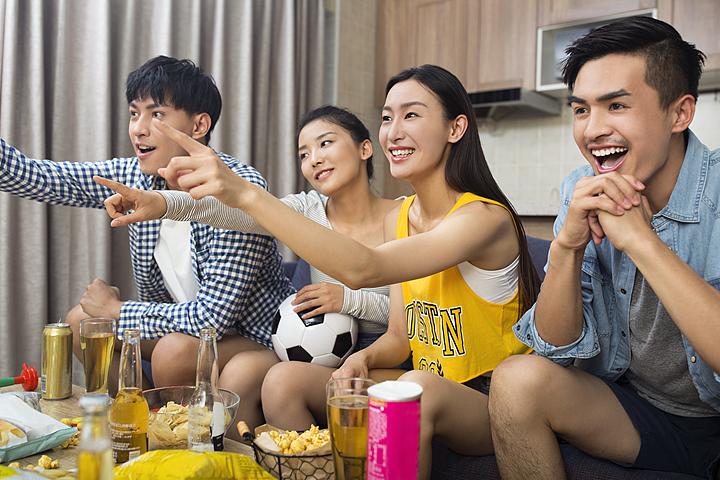 PowerPoint design
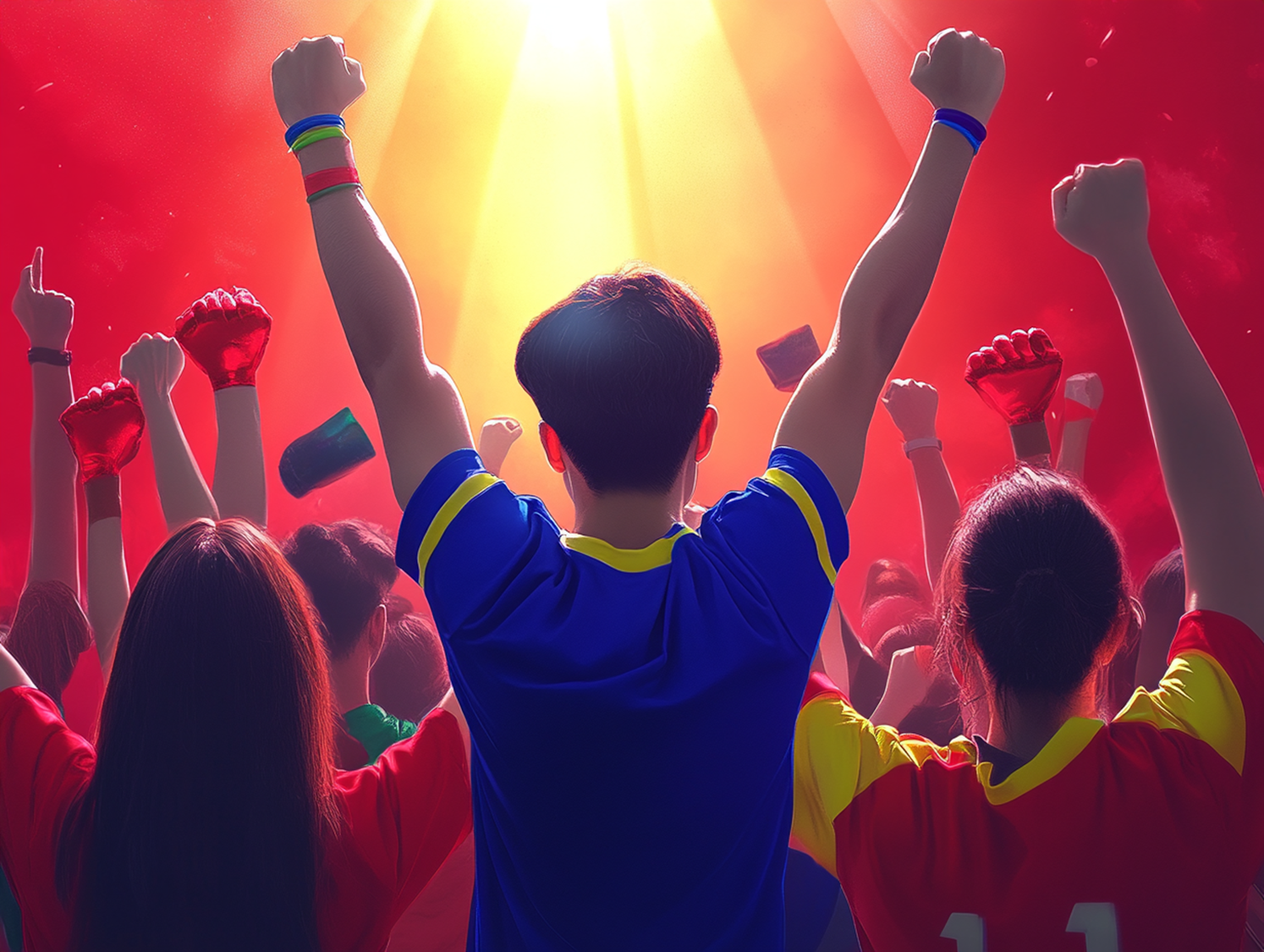 09
单元检测内容及评价
20XX
POWERPOINT DESIGN
考核内容及要求
运动负荷：通过心率变异性（HRV）监测，训练中 RMSSD 值（相邻 RR 间期标准差）维持在 50-80ms 区间；
恢复效率：运动后 3 分钟 HRV 恢复至安静值的 85% 以上，通过穿戴式设备自动记录。
评价方式
学生自评
学生互评
- 填写《武术技能自评表》（动作规格、节奏控制等维度打★）
- 用 RPE 量表（6-20 级）记录训练强度感知
- 小组内用角度仪互测步型角度（如马步屈膝 90°±3°）
- 通过《武德行为观察表》记录同伴礼仪表现（如抱拳礼规范次数）
教师评价
- 采用三维动作捕捉系统检测关节角度误差
- 使用秒表 + 节拍器测评套路节奏偏差
- 出具《运动能力诊断报告》（含肌电、心率等数据）
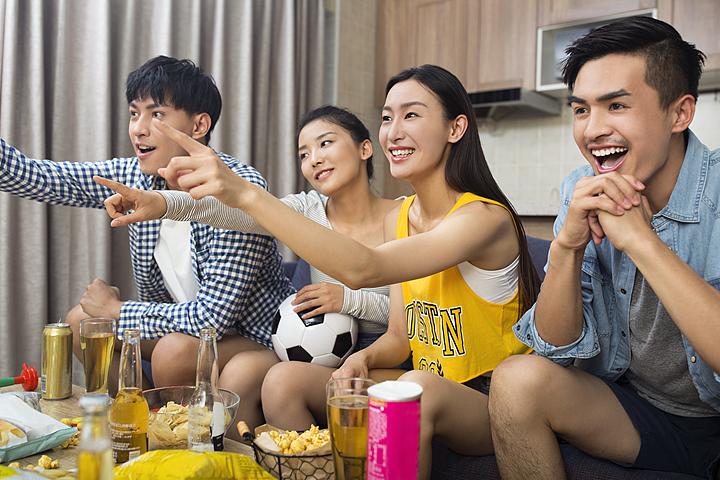 PowerPoint design
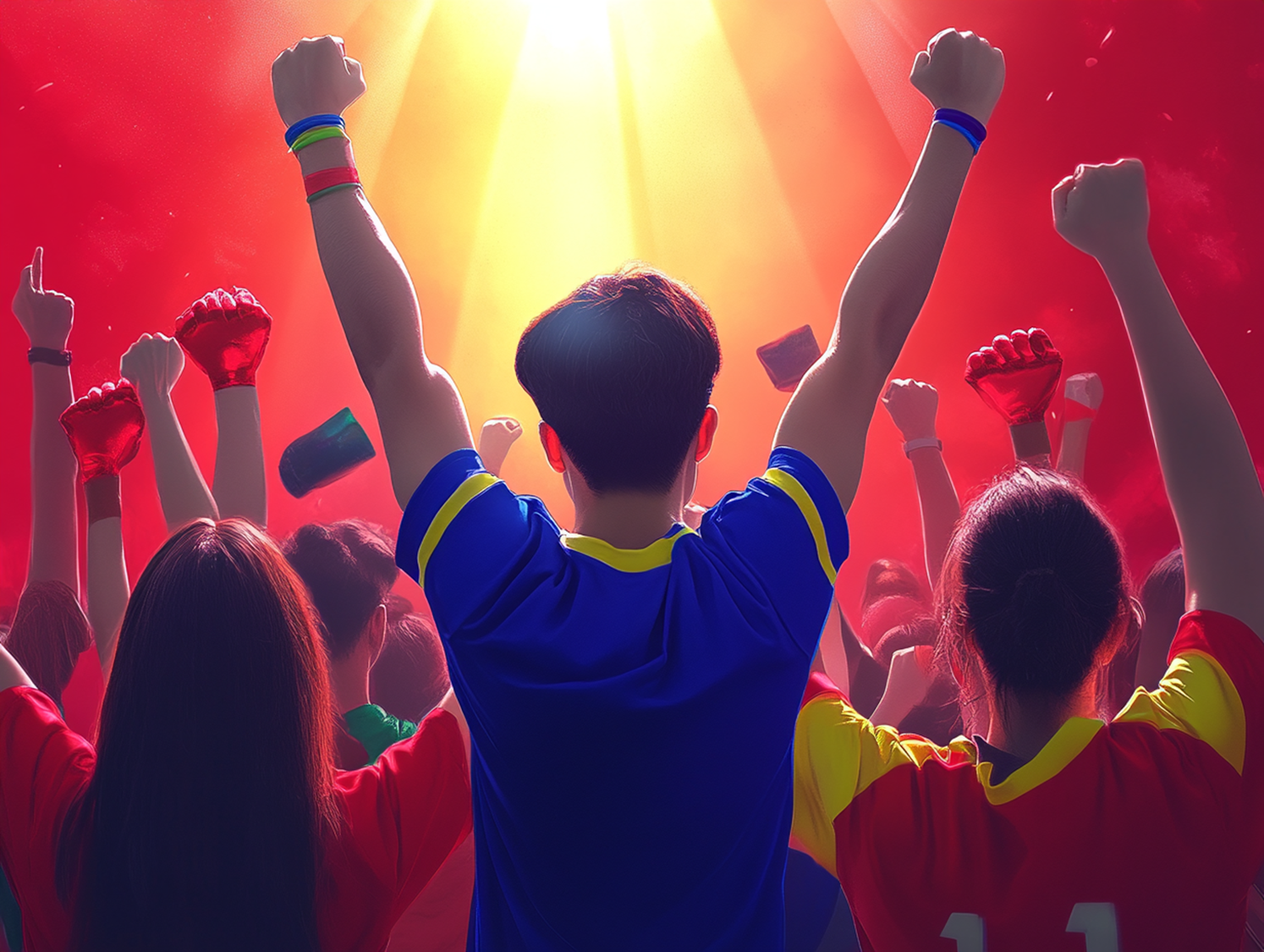 010
单元教学反思
20XX
POWERPOINT DESIGN
目标达成
- 少年拳全套演练达标率 90%，但攻防反应测试成功防御率仅 65%
- 肌电监测显示 30% 学生冲拳时 “肩带代偿”（斜方肌过度激活）
01
课时安排
- “小教练” 师徒结对使动作纠正效率提升 40%，但 15% 小组存在 “指导不专业” 问题
- 体能训练分级制（重量 / 高度可选）让参与率达 100%
教学组织
- 课堂观察记录：异质分组后团队协作频次≥5 次 / 课时
- 安全事故统计：全单元练习中运动损伤率＜1%（仅 2 例轻微肌肉拉伤）
主要经验与改进
- 经验：文化浸润贯穿始终使礼仪规范率达 100%
- 改进：为小教练开展 “运动解剖学” 培训（如讲解马步的股四头肌发力原理）
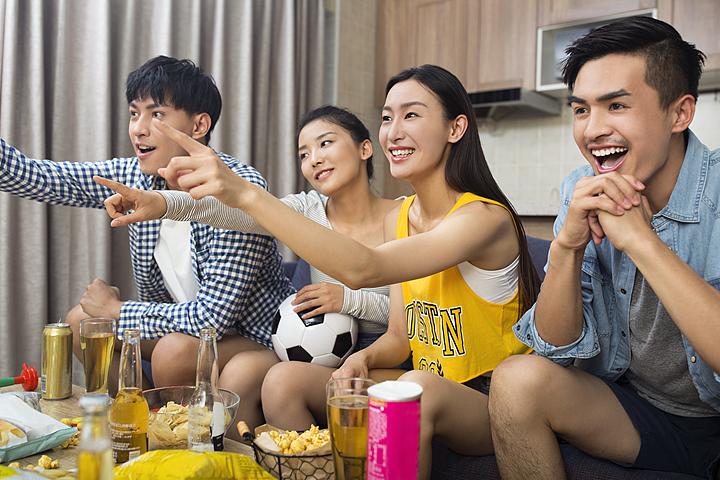 PowerPoint design
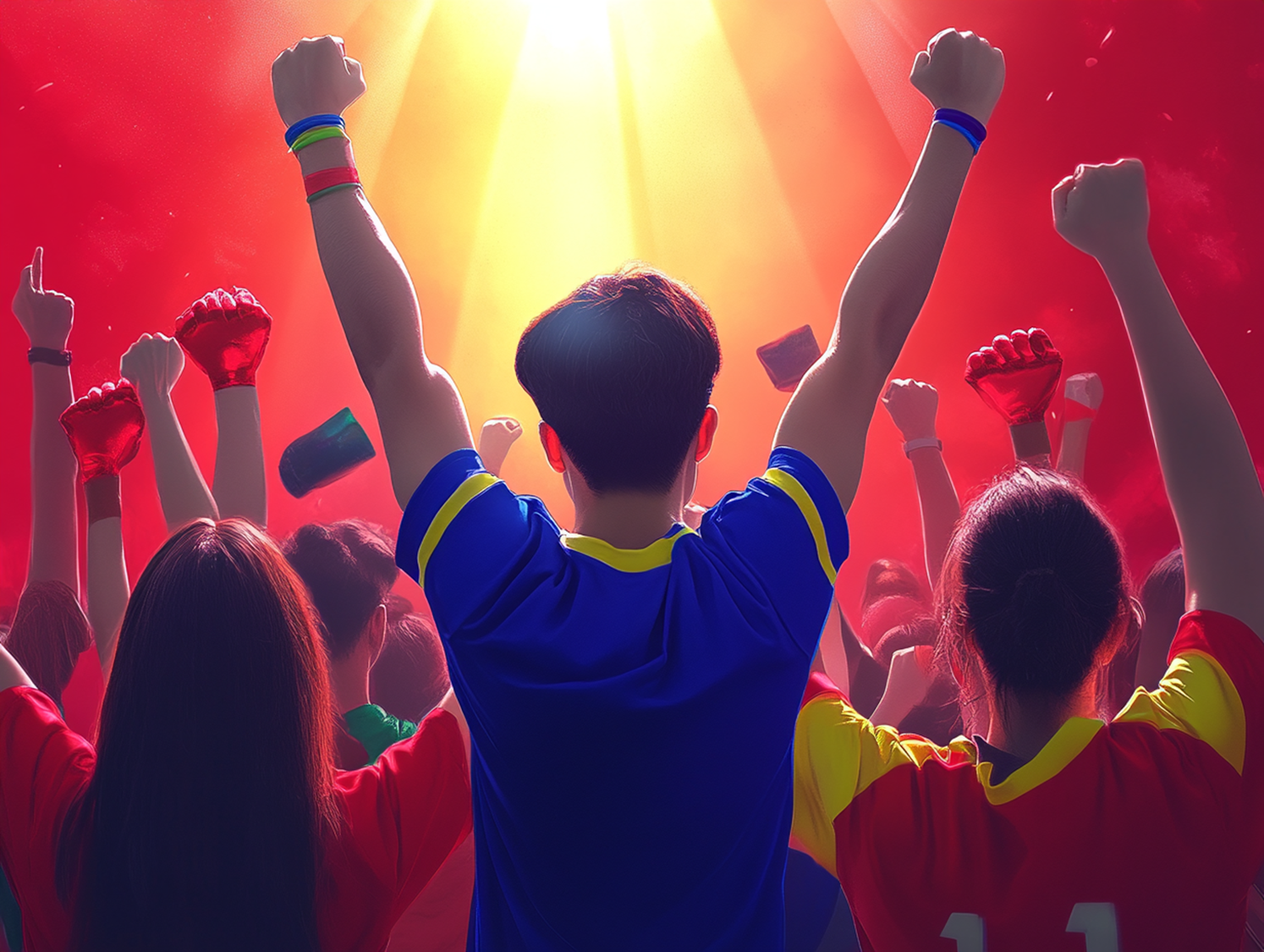 011
单元作业设计
20XX
POWERPOINT DESIGN
周一至周五作业
基础巩固类
柔韧性练习
体能提升类
- 手型步型组合：拳 - 掌 - 勾快速变换 10 次 + 弓步 - 马步静态保持各 20 秒（每天 2 组）
- 少年拳 1-3 式分段练习：震脚砸拳 - 蹬腿冲拳（配合 “哈” 声，录制 15 秒视频）
- 动态拉伸：正踢腿 + 侧踢腿各 10 次（踢腿时吸气，还原时呼气）
- 静态拉伸：坐姿前屈保持 30 秒 ×2 组（家长协助按压肩部）
- 下肢力量：深蹲起 15 次 ×2 组（手持 2L 水瓶增加负荷）
- 核心稳定：平板支撑 30 秒 ×2 组（肘关节垂直于肩）
周末作业
01
02
03
技巧组合练习
趣味挑战类
知识拓展类
少年拳 1-6 式串联演练：配合《少年中国》音乐节拍（1 分 30 秒 ±10 秒）
- 攻防组合练习：格挡 + 冲拳 10 次 / 组 ×2 组（家长持泡沫棒配合）
- 家庭武术赛：马步推椅子（10kg 级）接力赛（计时排名）
- “声浪传递” 游戏：家庭成员轮流喊 “哈” 声并做动作（节奏同步性挑战）
- 武术文化探究：制作 “长拳与少年拳” 对比思维导图（含历史渊源、技术特点）
- 观看《武林大会》少年拳比赛视频并撰写 200 字观后感
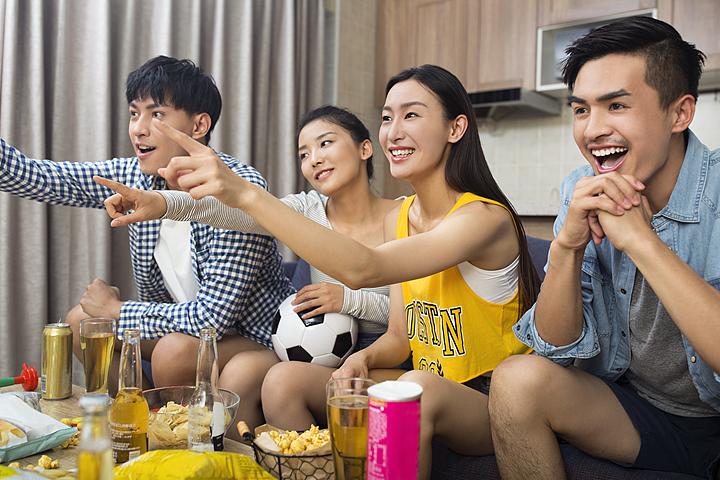 PowerPoint design
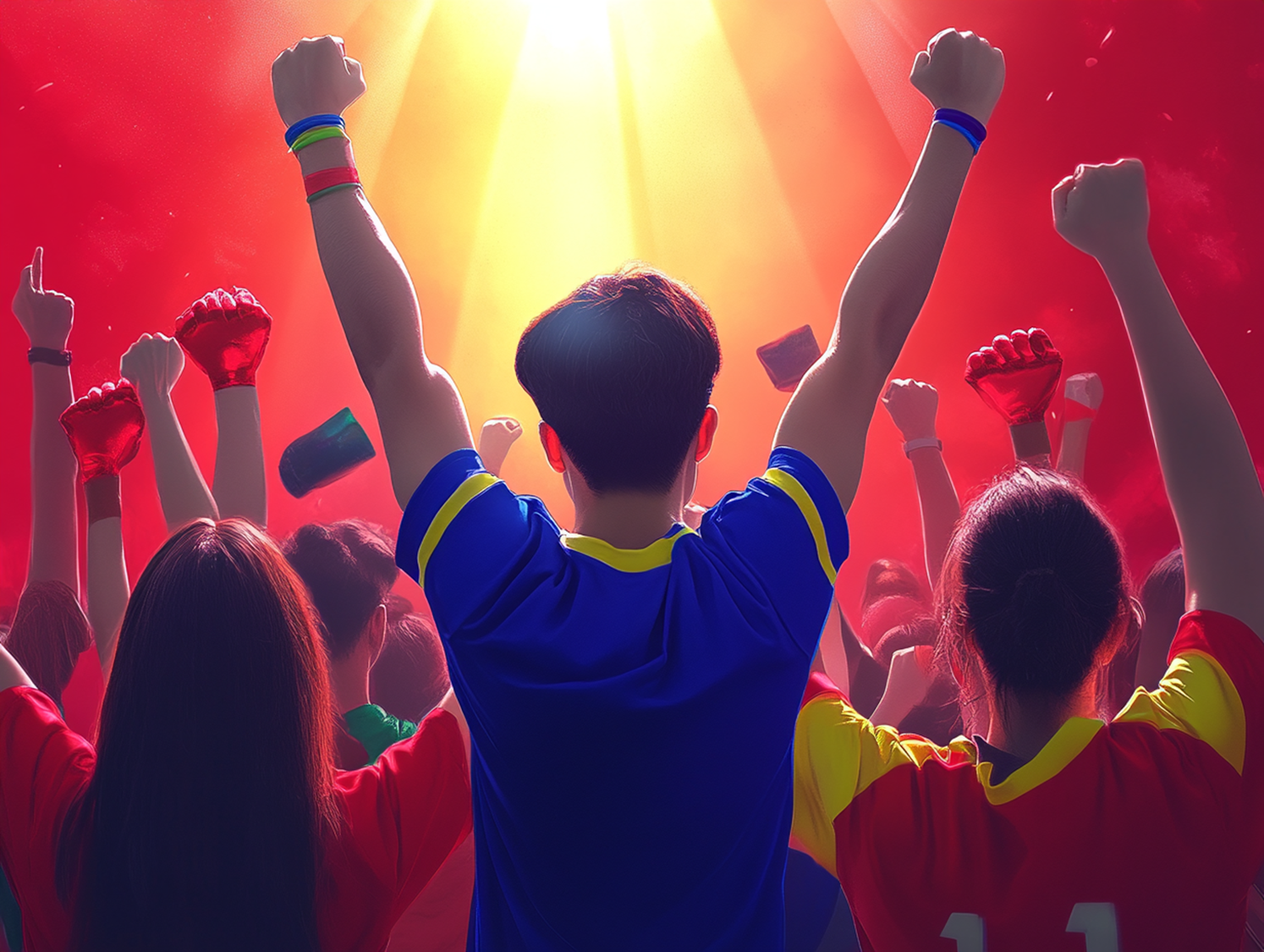 012
课时教学设计
20XX
POWERPOINT DESIGN
课时计划
水平（三 ）（ 武术）大单元教学第   课时计划
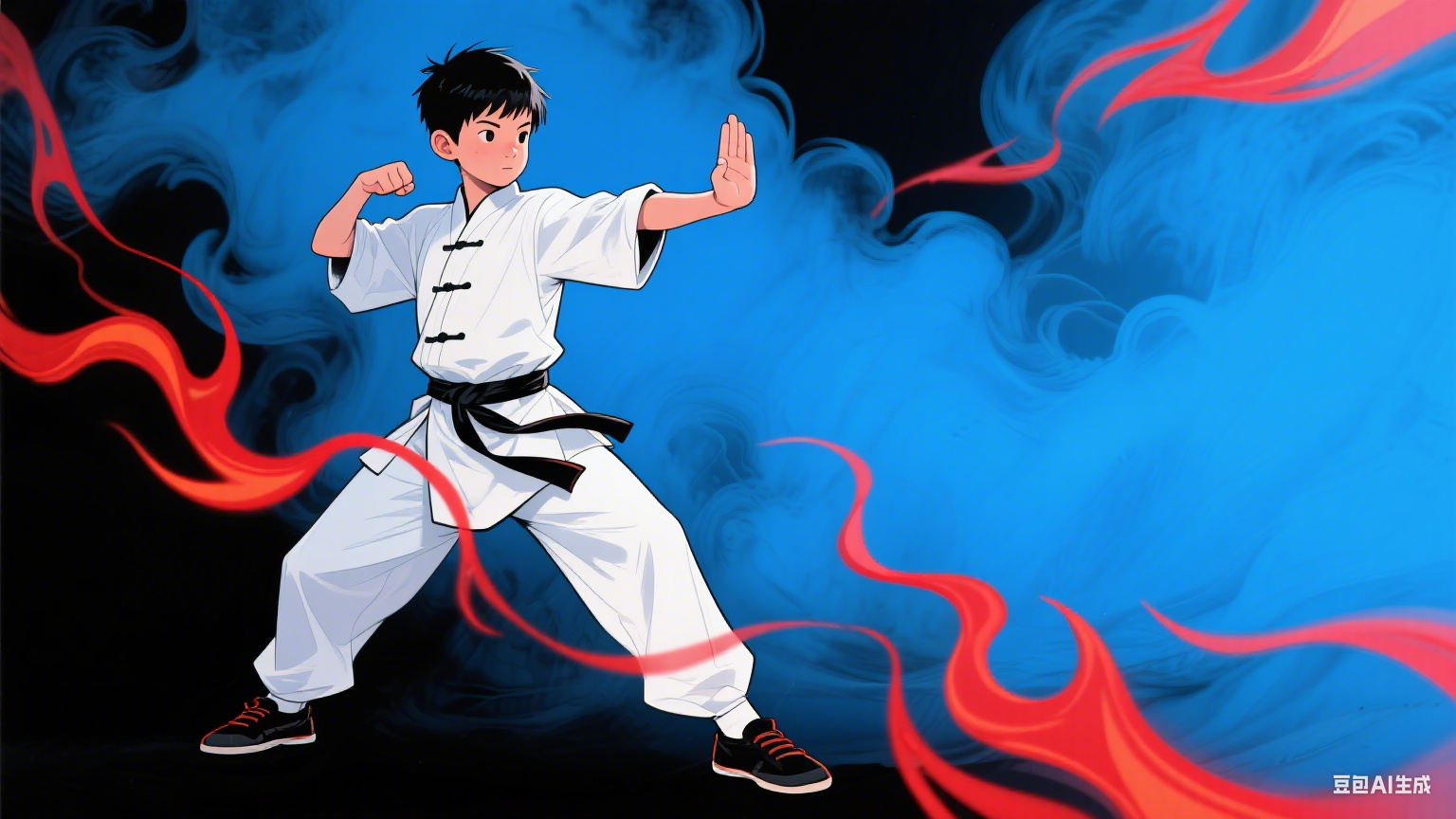 POWERPOINT DESIGN
谢谢大家
汇报人：付强
2025.7